Ecopal : From the development of the ZI to a greener industry
Karine Dufay
11 Février 2021
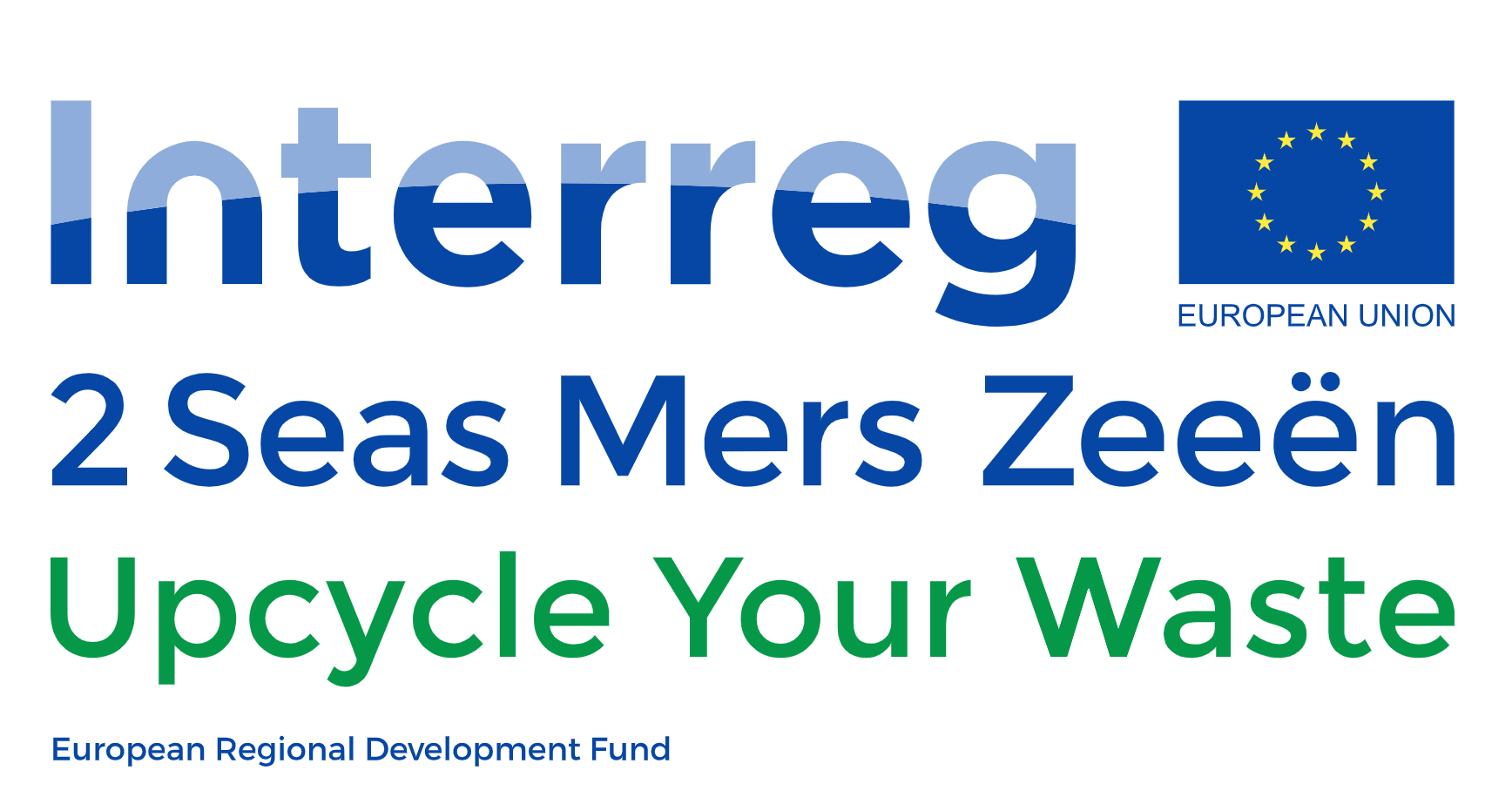 Ecopal
Flandre-Dunkerque
ZI des Synthes
The experimentation
Accompaniment today
Examples of waste grouping – papers / archives
In 2020
Ecopal ?
Association 1901, non-profit making
Created in 2001 by and for companies
1 team accompanied by directors from the economic world
More than 100 members (SMEs, PMI, Industries, TPE, public administrations, universities, etc.)
Objective
Developing industrial ecology
Facilitate business-to-business flow exchanges (grouping, substitution)
Ecopal ?
Strategy :
Accompanying businesses (Environment), 
Grouping flows with the aim of creating/maintaining local activities,
Train: more than 133 people (trainees/employees) - network actors (students, employees, local authorities),
Contribute to the strategic direction of the partners.
Flandre- Dunkerque
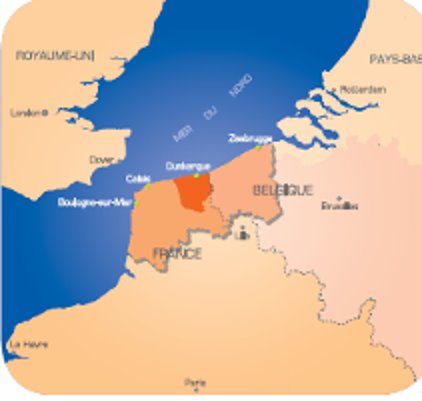 The territory - 1 favorable industrial area

260,000 Inhabitants
6,000 companies 
14 SEVESO sites
7,000 hectares of industrial land
45 Industrial Zones
1st European Energy Platform 
3rd French Port
1st French freight yard
(12% of national freight)
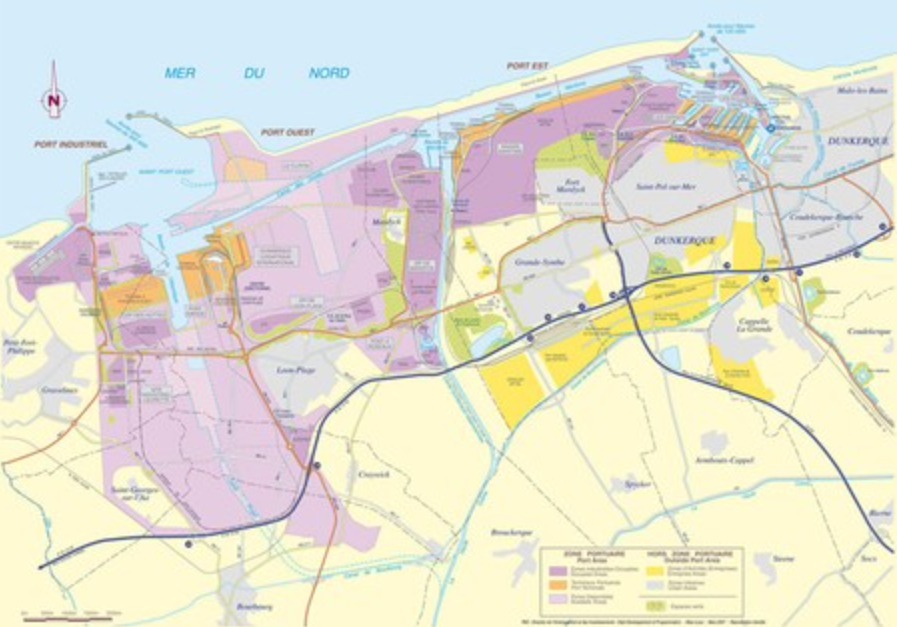 [Speaker Notes: 1ère Plateforme énergétique européenne = 1er centre nucléaire européen (graveline) + Terminal méthanier + DK6 (1ère centrale à cycle combiné gaz de France + le plus grand réseau français de chauffage urbain+ Dépôts pétroliers + 1er port charbonnier français]
ZI des synthes
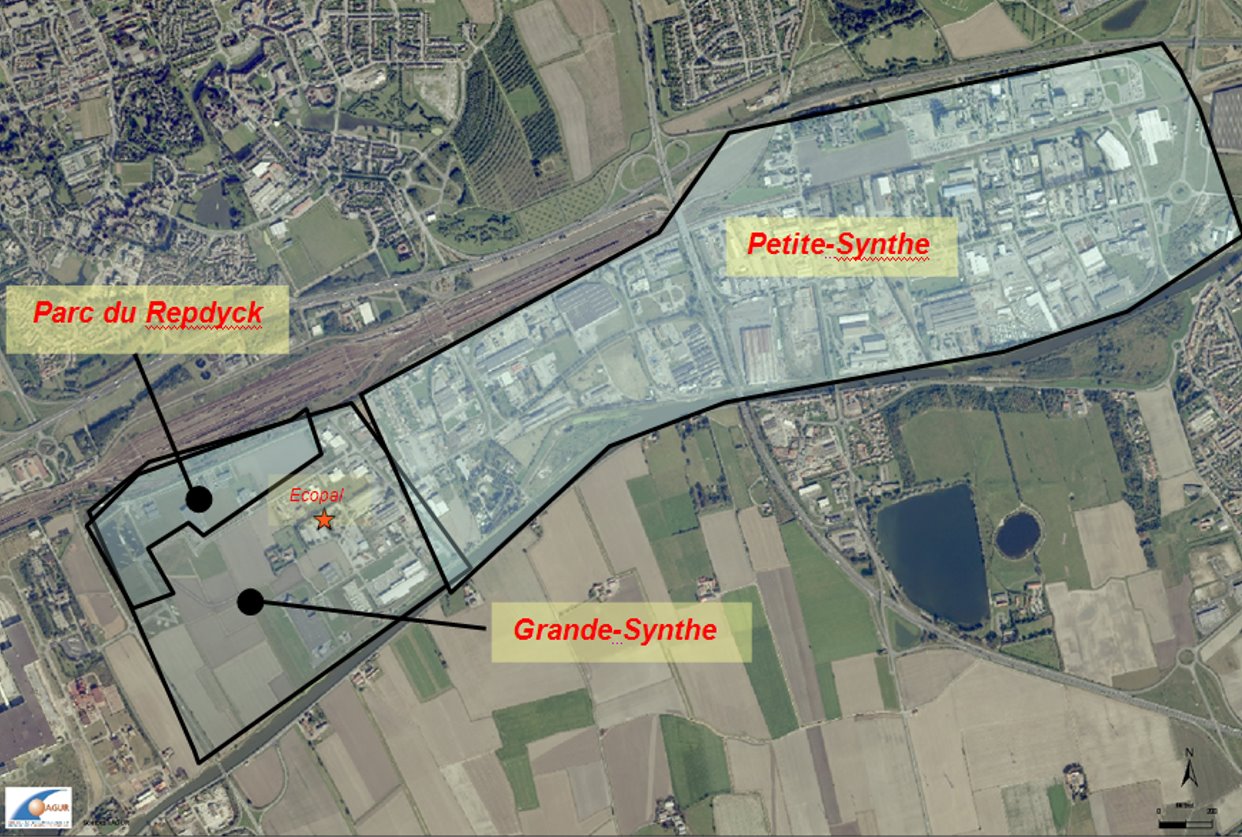 2002/2007: ZI animation by Petite-Synthe - Grande-Synthe
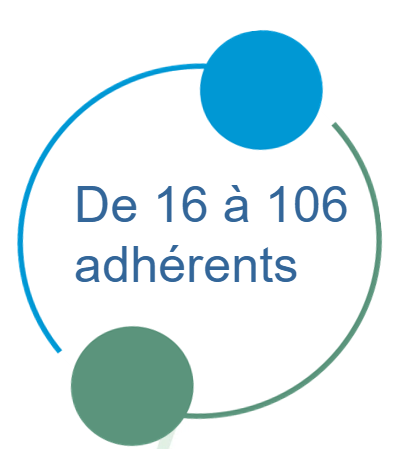 160 companies - 6,000 employees - Business sectors: metallurgy, chemistry, plastics, metal coating, agri-food, business services
Goal: Meeting business expectations, becoming a trusted third party
The experimentation
The accompaniment :
2002
Ecopal caters to the needs of SMEs/PMIs, TPE
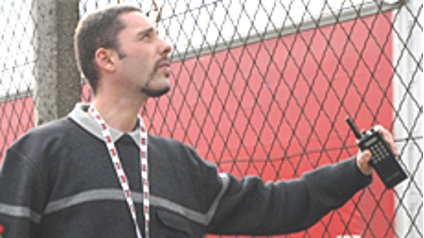 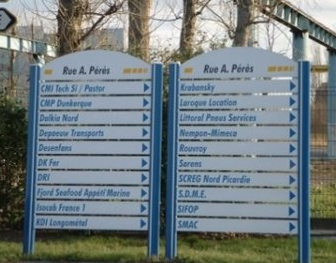 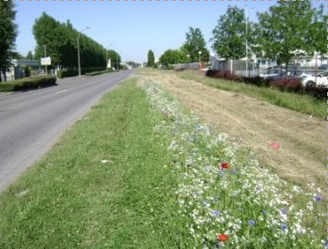 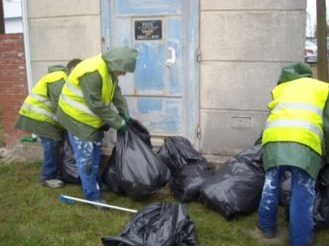 Grouping of security needs
Improving the living environment
Mutualisation of signage
Ecopal becomes the trusted third party
2005
The experimentation
The accompaniment :
2005
Ecopal = confidence
Involving companies in environmental actions, Ecopal organises the first shared waste collections
2009
Inventory of inflows and outflows of companies (IFIM)
5000 different streams identified from 150 companies
1st flow substitution studies
2010
Accompaniment today
The accompaniment :
7 shared waste collections
2011
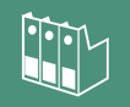 Confidential archives
Waste of electrical and electronic equipment
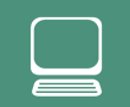 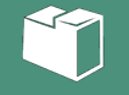 Print cartridges
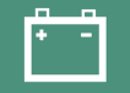 Batteries
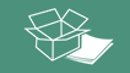 Papers - Cardboards
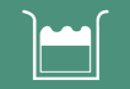 Hydrocarbon separators
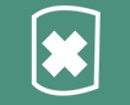 Hazardous waste
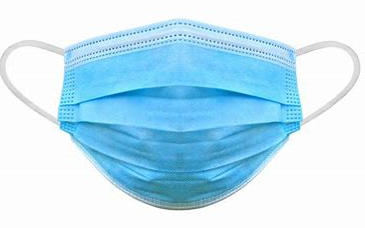 Development of a pooled collection 
single-use surgical masks
2020/2021
Example of waste groupingPapers
Objectif : have a shared service for the benefit of the participants
Company B
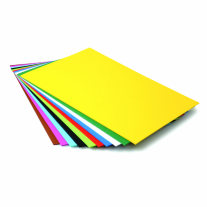 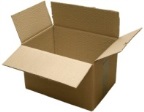 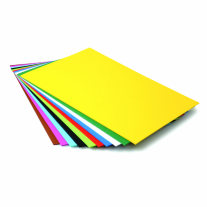 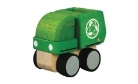 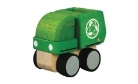 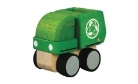 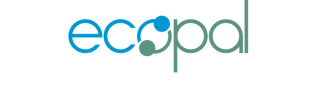 Company C
Company A
Carrier
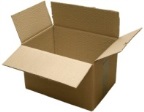 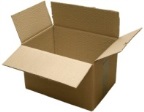 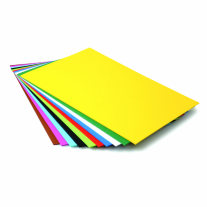 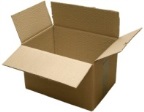 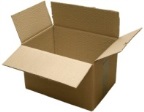 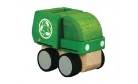 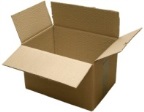 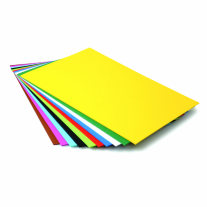 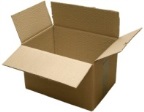 Company D
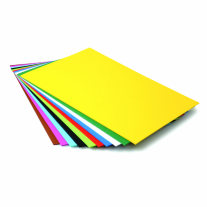 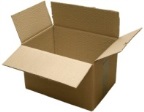 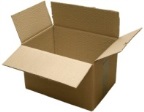 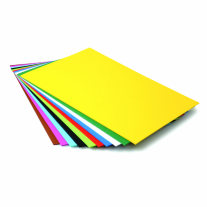 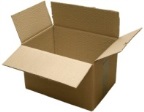 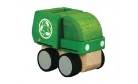 Recycling
Example of waste groupingArchives
Setting up the service : 

Identification of deposits and number of interested companies
Identifying solutions proposed by waste treatment providers
Provider choice and service development

How archives are valued ? : 
Ecopal informs companies of the day of the transport and processing of archives
Companies that need the service register with Ecopal

The carrier provides businesses with a 30M3 dumpster for one day
Businesses come to deposit their archives in the dumpster
At the end of the day, the carrier picks up the dumpster to process the archives by grinding.
The crushed paper is baled to be sent to paper recycling plant in the Hauts de France region for recycling.
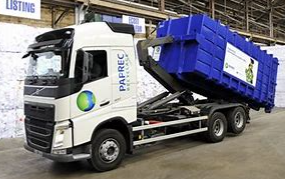 In 2020
Cardboard paper : 56 participating structures – 115,74 Tonnes valued – 104 Transports
Hazardous wastes : 57 participating structures – 150,815 Tonnes valued – 52 Transports 
Confidential archives : 14 participating structures – 15,74 Tonnes valued – 2 Transports
Wastes of electrical and electronic equipment : 7 participating structures – 2 Transports
Cartridges : 15 participating structures – 2 Transports 
Batteries : 10 participating structures – 250 kg valued
hydrocarbon separators : 2 participating structures – 1 Transport
Thank you for listening
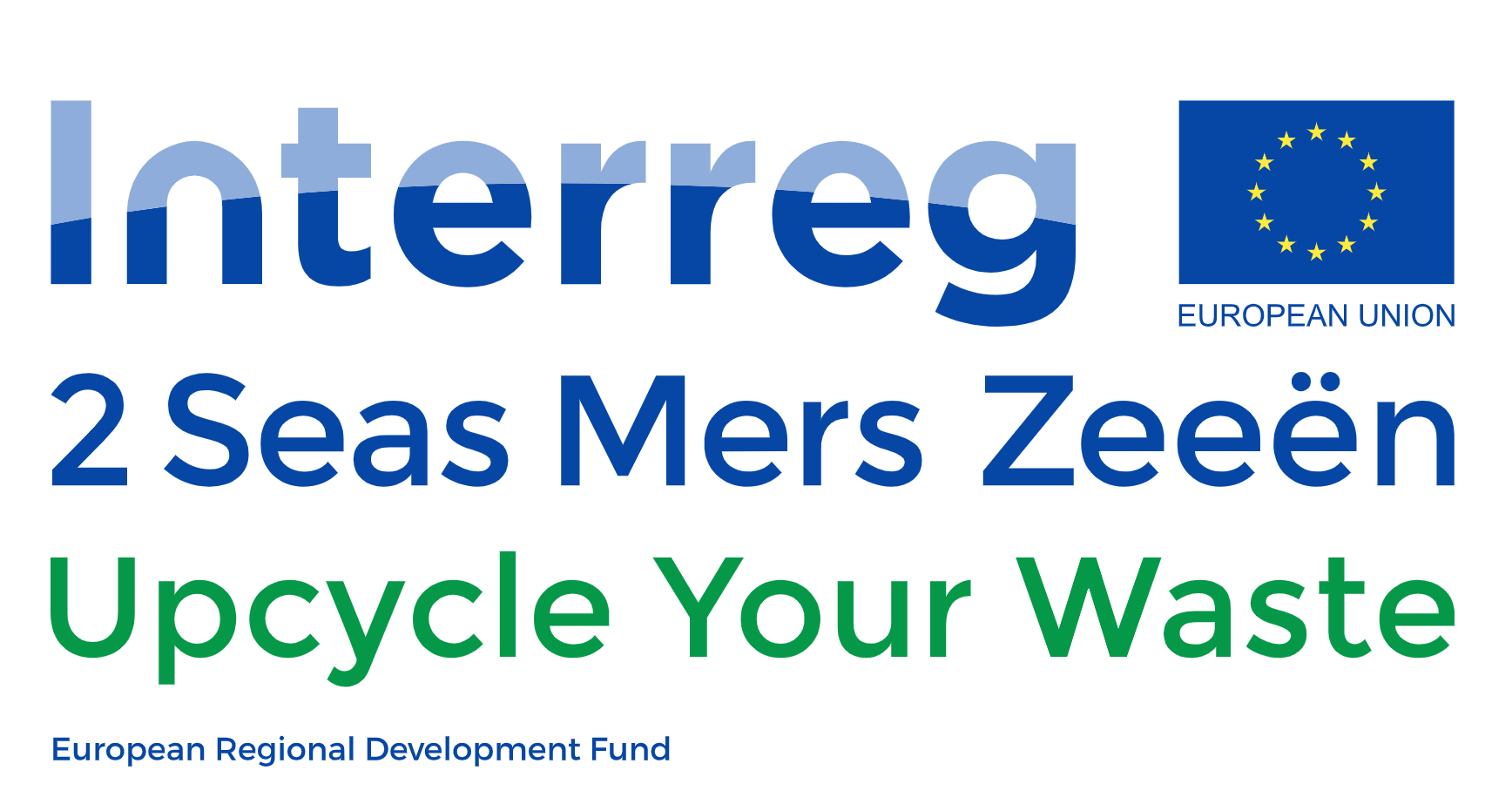